Ccr 2019-20 si presenta
Lavori di gruppo 
Cos’è per noi il CCR
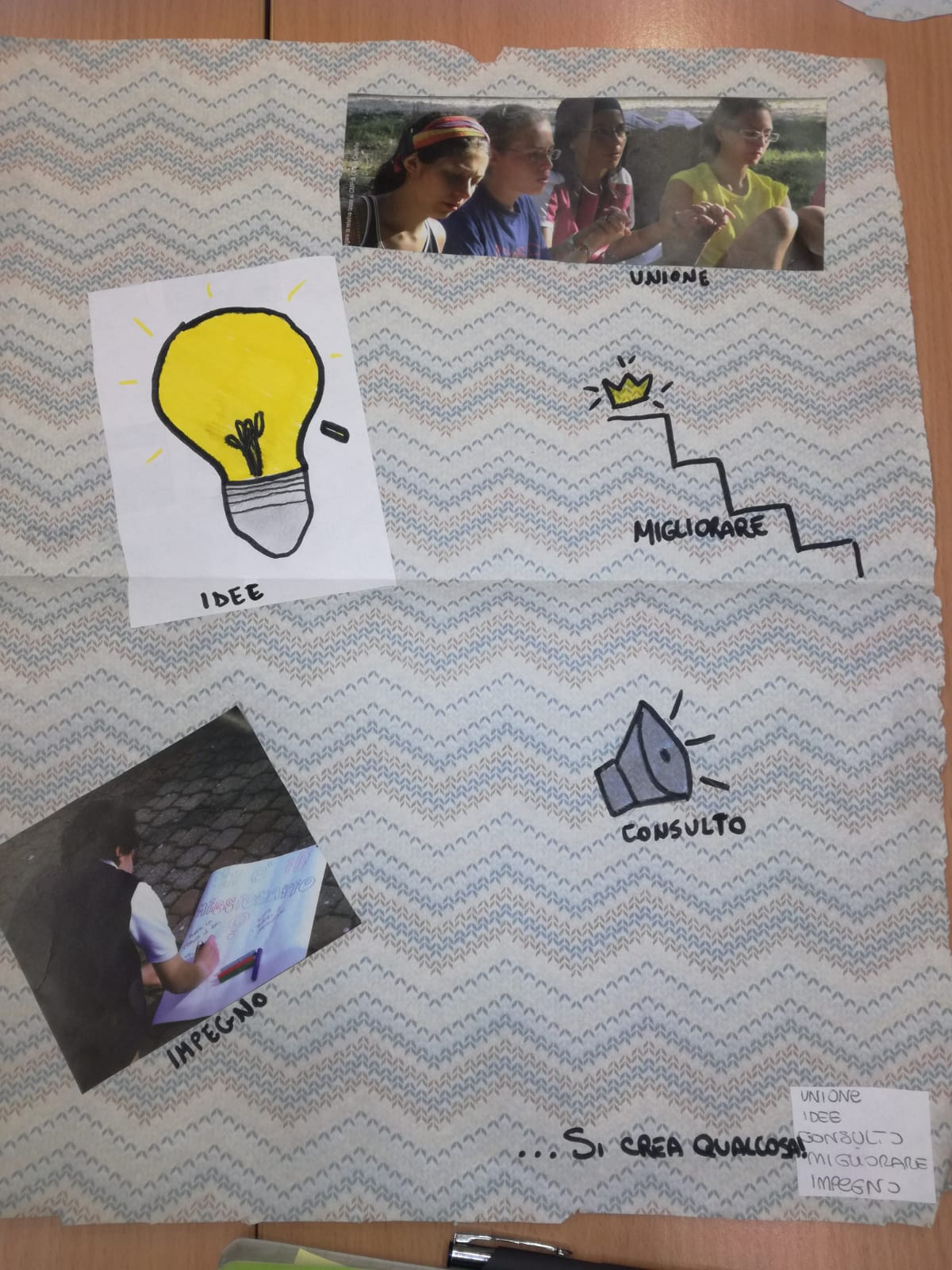 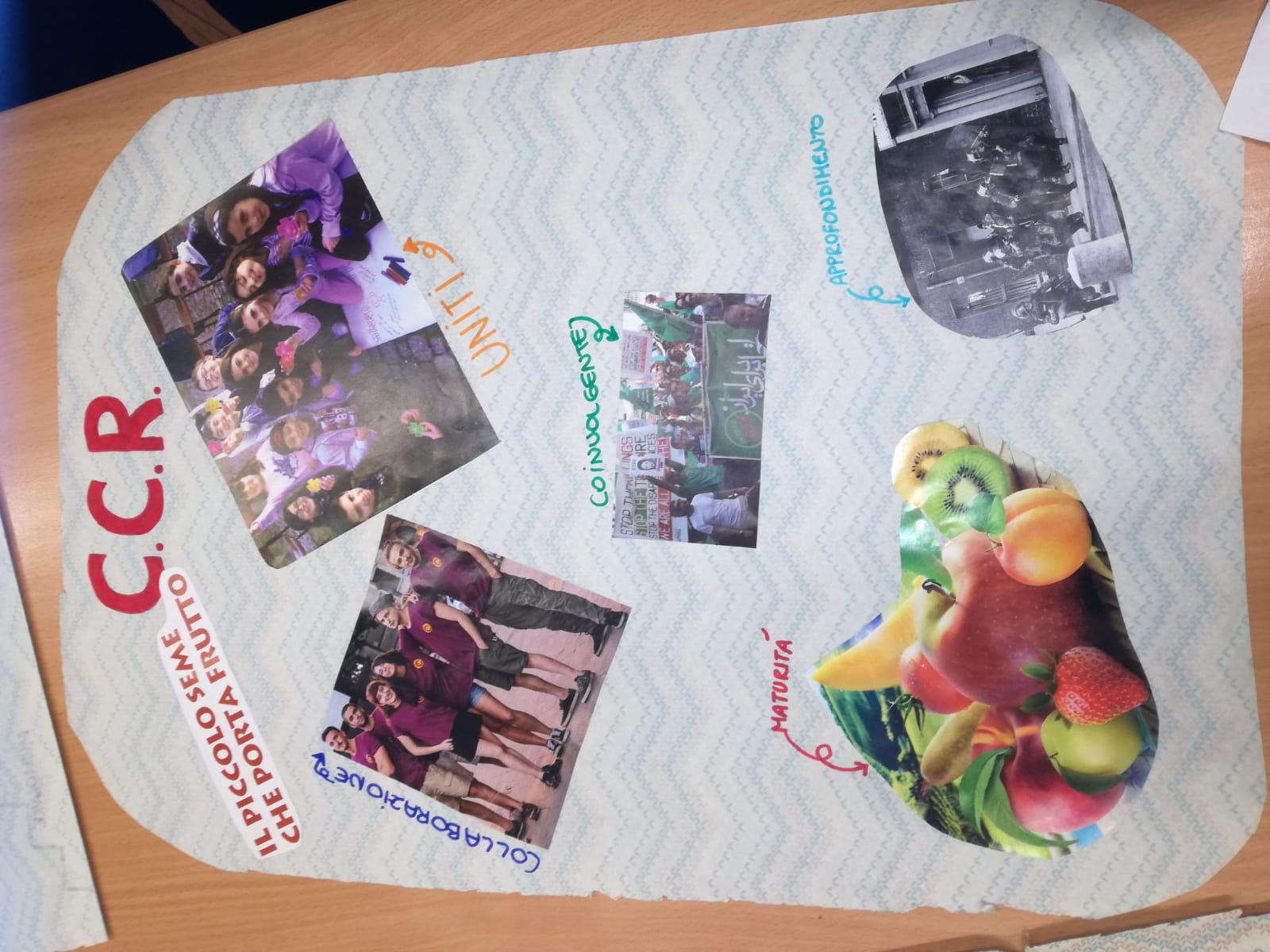 Lavori di gruppo 
Cos’è per noi il CCR
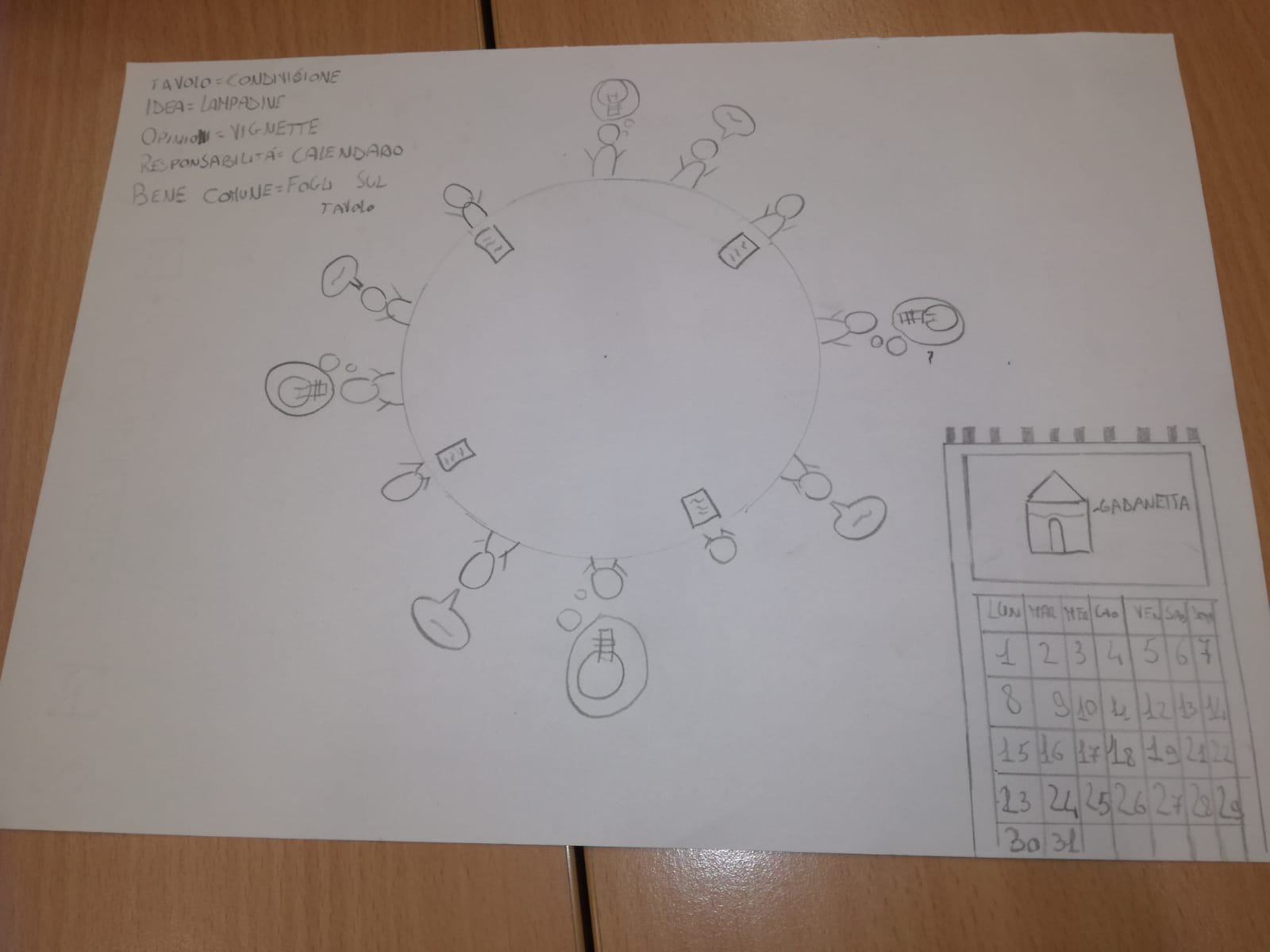 Lavori di gruppo 
Cos’è per noi il CCR
Incontro con alcuni ex membri del CCR
Per prepararci alle elezioni del sindaco e per organizzare al meglio il nostro lavoro abbiamo raccolto testimonianze di ragazzi che hanno fatto il CCR prima di noi.
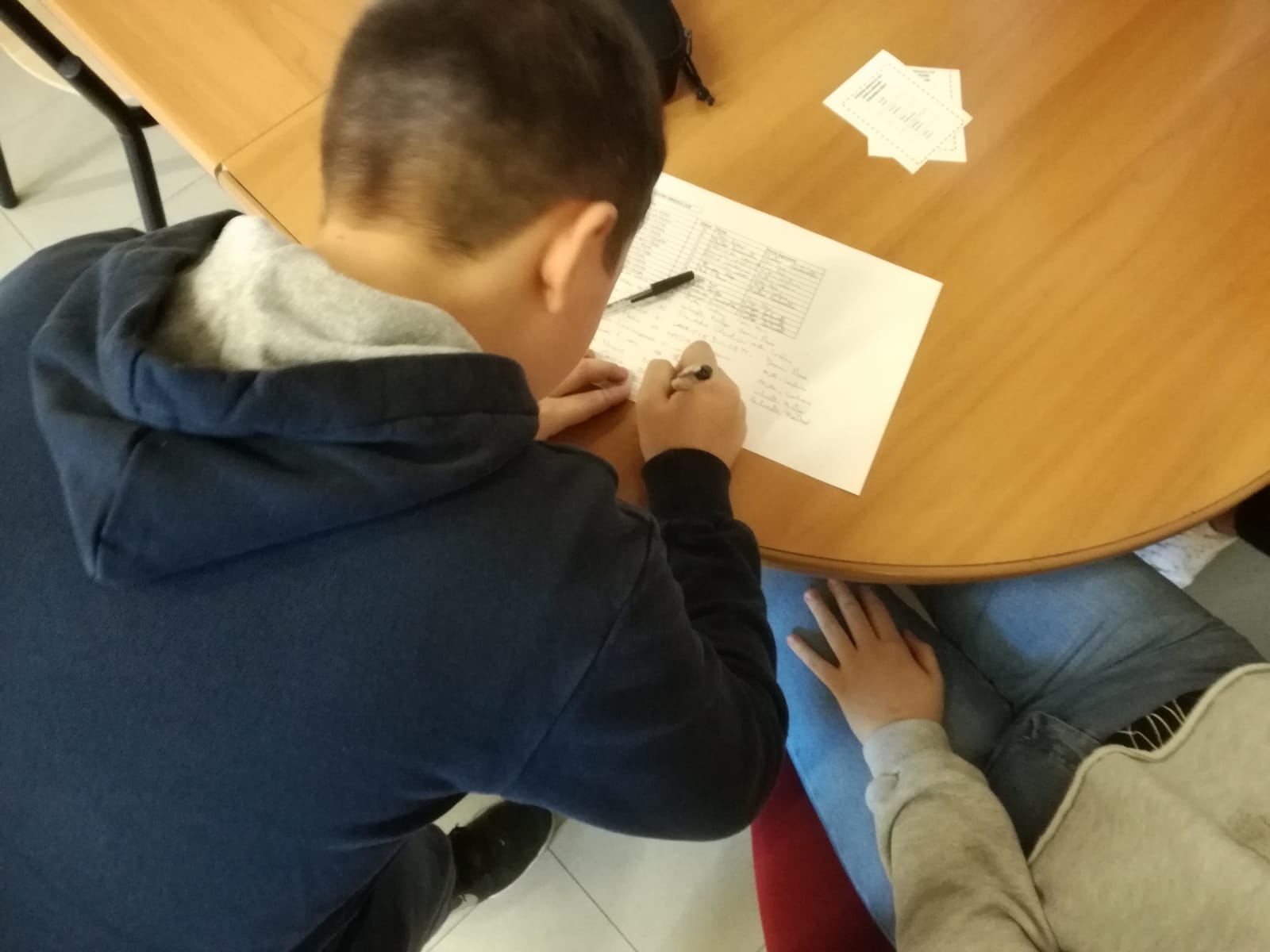 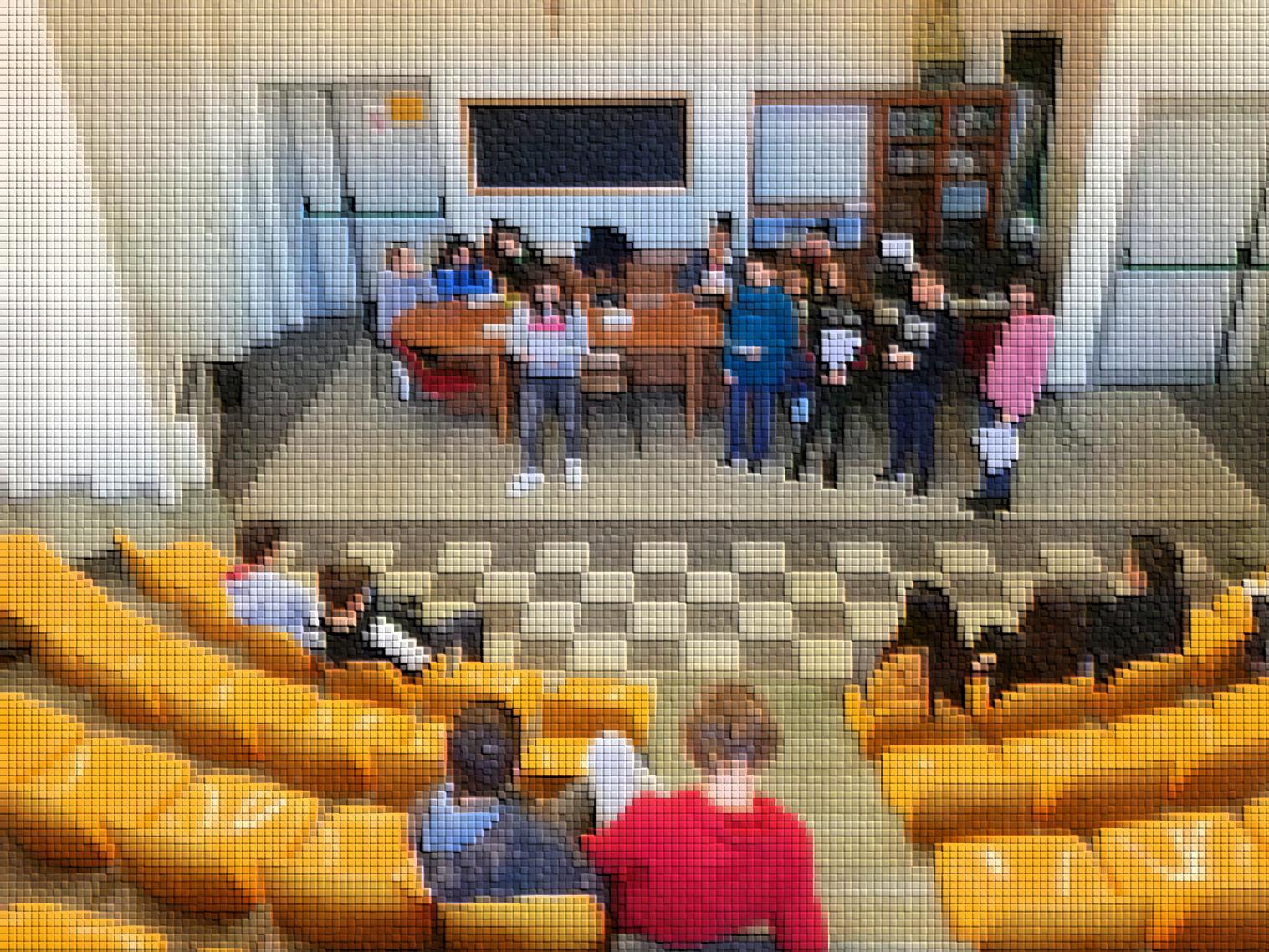 Ecco i risultati delle elezioni dopo tre votazioni
Nuova Sindaca Emma Parmigiani
Nuova Vice-Sindaca Gloria Fadin
Consigliere Delegato alla Legalità Nicolò Marcon
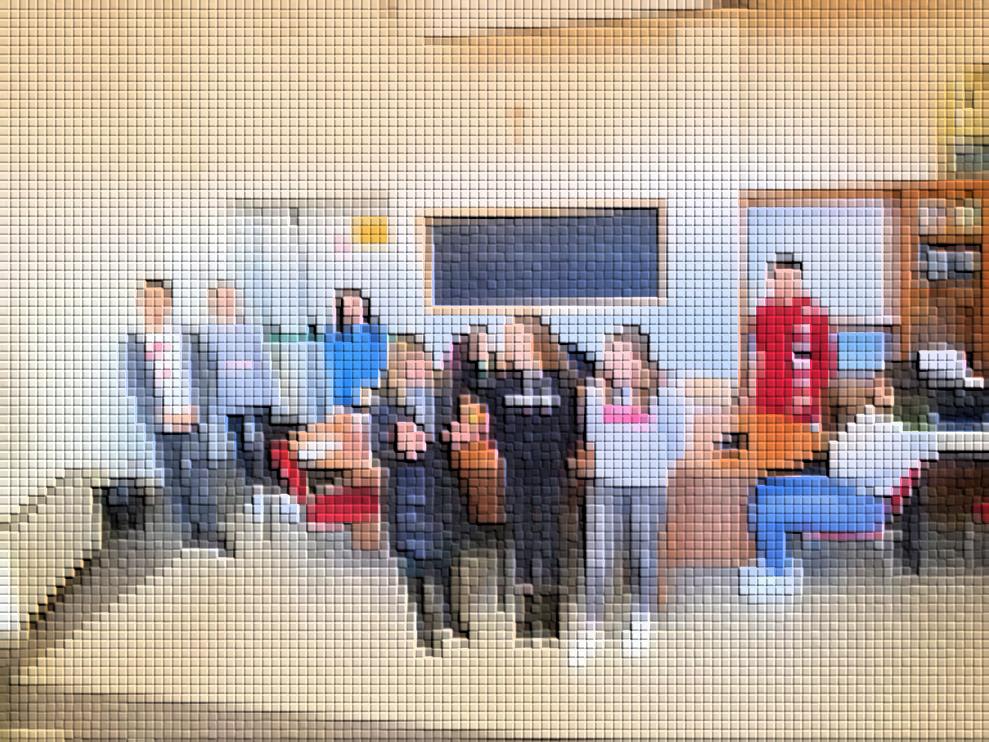 Buon lavoro a tutto il CCR!!!!!!!!!